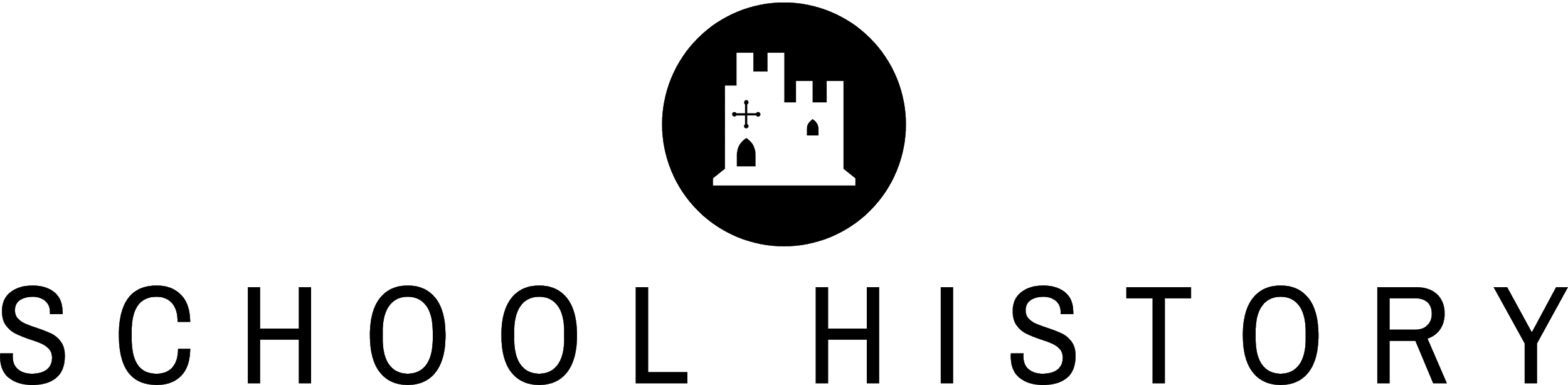 3
Resistance and response
OCR B
British Depth Studies
The Norman Conquest, 1065–1087
Instructions for use
EDIT IN GOOGLE SLIDES
Click on File in the top left menu and choose the option that says “Make a copy…”.
You will get a copy of this document on your Google Drive and will be able to edit, add or delete slides.
You have to be signed into your Google account.
EDIT IN POWERPOINT®
Click on File in the top left menu,choose the option that says "Download as" and then choose “Microsoft PowerPoint (.pptx)”. You will get a .pptx file that you can edit in PowerPoint.
Learning Objectives
At the end of the lesson, students should be able to:
Identify the reasons for the uprisings against Norman rule between 1067 and 1071;
Be familiar with the resistance in the north, east, west, and Mercia;
Analyse William’s ‘Harrying of the North’; and
Discuss the end of the English resistance
Important Keywords
Feudal lord
Resistance
Harrying of the North
Siege tower
I attacked the English of the Northern Shires like a lion. I ordered their houses and corn, with all their belongings, to be burnt without exception and large herds of cattle and beasts of burden to be destroyed wherever they were found. It was there I took revenge on masses of people by subjecting them to a cruel famine; and by doing so — alas!— I became the murderer of many thousands of that fine race.
Part of a speech made by William I
on his deathbed in 1087,
referring to the Harrying of the North
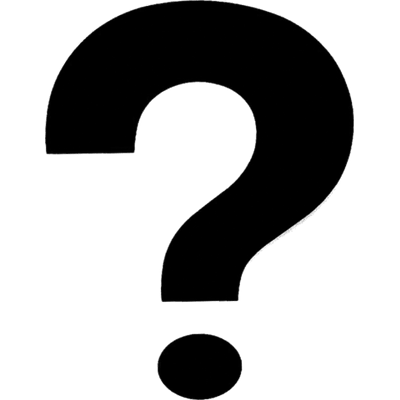 How was Norman rule established between 1067 and 1071?
‹#›
This module seeks to discuss the establishment of Norman rule between 1067 and 1071. Particularly the following:
First uprisings against Norman rule including resistance in the west and in Mercia;
Northern resistance and William’s ‘Harrying of the North’; and
The rebellion of Hereward in the east and the end of English resistance
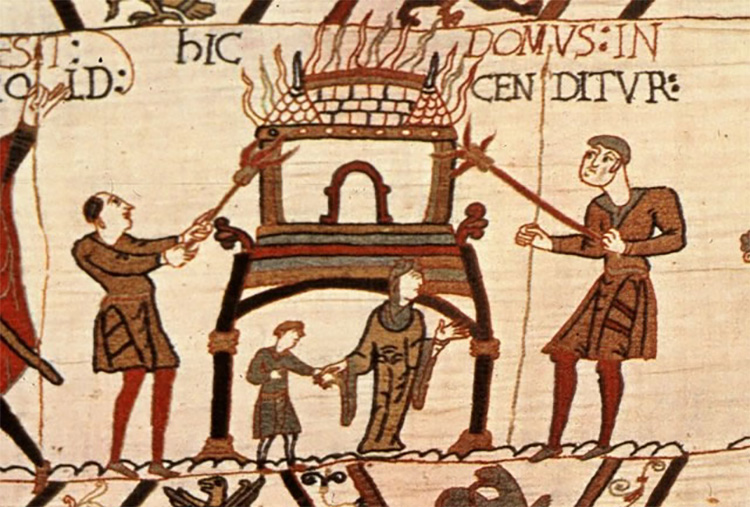 Normans burning Anglo-Saxon buildings,
in a scene from the Bayeux Tapestry
[Speaker Notes: Image retrieved from
https://www.historytoday.com/sites/default/files/history-matters/normansburnhouse.jpg]
‹#›
What were the challenges facing William after the Battle of Hastings?
The Norman victory at the Battle of Hastings did not mean that they had taken control of England. In reality, William only controlled a tiny area around Pevensey. In order to successfully carry out the conquest, he had to ensure that opposition to his rule was removed. To do this, William could encourage people to support him, or powerfully deter potential opponents. William’s approach to government was, therefore, key in order to secure both his position as king and the inheritance of his heirs.
Watch the Accounts of the Battle of Hastings, 1066, and review the events of the Battle of Hastings:
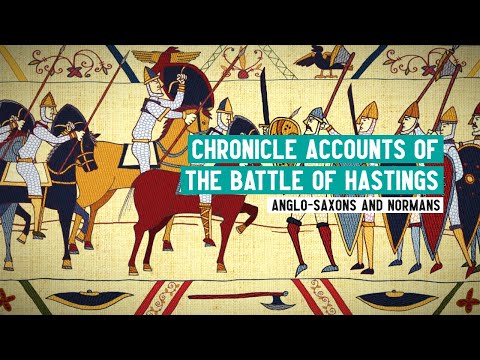 [Speaker Notes: Video link: https://youtu.be/kc5EKDyRVp8]
First uprisings against Norman rule
including resistance in the west and in Mercia
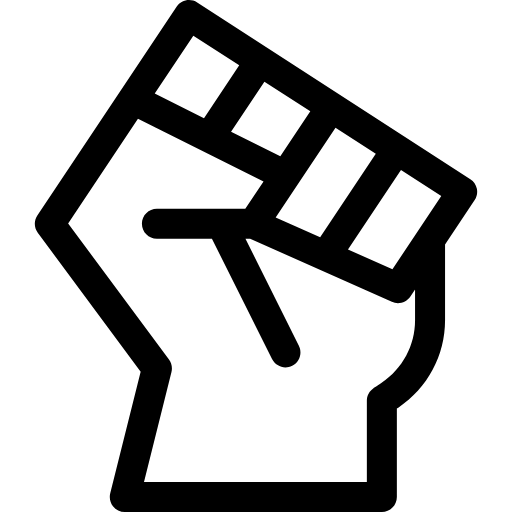 ‹#›
William was keen to assert his legitimacy and his right to rule England. He claimed he was Edward the Confessor’s rightful heir and so wanted to emphasise how his rule was a continuation of Edward’s, hoping that he would win support and loyalty from the English by doing so.
How did William establish his authority?
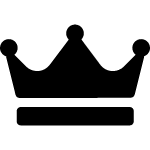 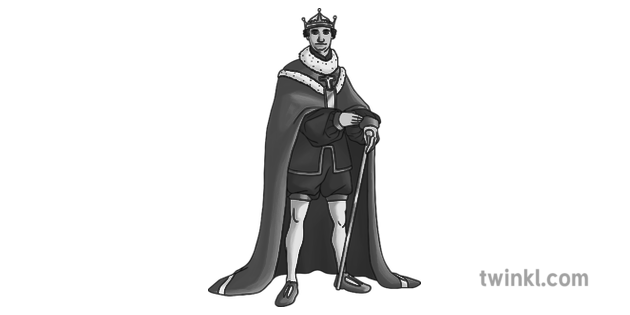 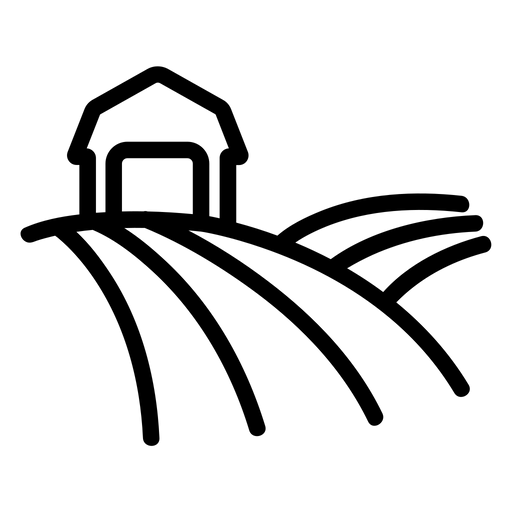 Changes in the feudal system were introduced to England: William owned all the lands. Norman feudalism was based on royal strength.
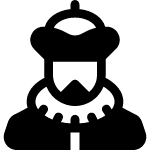 William granted land ownership to his trusted Norman barons and took away the land of the nobles who refused to support him.
The Anglo-Saxon Earls of Mercia and Northumbria, Edwin and Morcar were allowed to keep their lands. In return, they had to accept the authority of William as their king.
‹#›
William the Conqueror returned to Normandy six months after his victory in the Battle of Hastings. England was already won and William’s authority was already established. Bishop Odo, the king’s half-brother, and William FitzOsbern, a friend and a relative of the king, were left to rule England in William’s place.
Resistance in the West and on the Welsh border
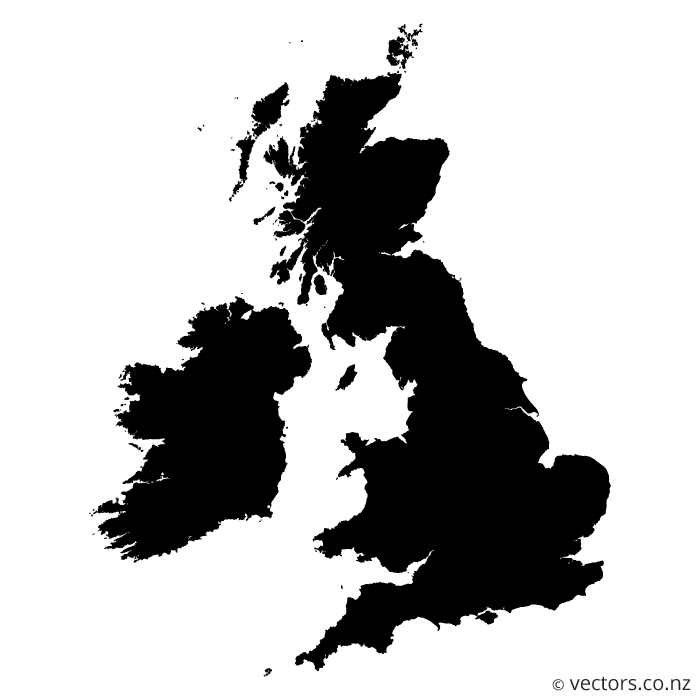 William faced a rebellion in Kent in 1067. The people of Kent were unhappy with how they were being treated by the Normans and petitioned Eustace  II of Boulogne, who had argued with William. Eustace II wanted to gain control of Dover himself. They attacked Dover Castle but failed.
Anglo-Saxon thegns in the Welsh border region greatly resented Normans taking over land they believed was theirs. In 1067, one of these thegns, Eadric the Wild, joined forces with two Welsh princes to attack and plunder Hereford.
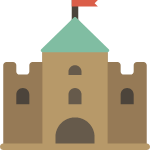 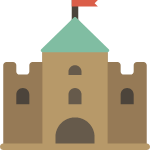 ‹#›
Resistance in Exeter and Mercia
The city of Exeter refused to swear loyalty to William and was against the taxes levied by the new king. With the encouragement of Harold Godwinson’s mother, Gytha, the people of the region revolted. William returned to England, dealt with the threat and put Exeter under siege. The people surrendered after 18 days and were treated leniently by the king, who hoped to win support in the region.
The Welsh-supported rebellion in Mercia was launched with Earls Edwin and Morcar. The two earls began to gather allies against William and in Edwin’s land in Mercia. The king acted quickly and stopped the revolts. William let Edwin and Morcar return to their lands.
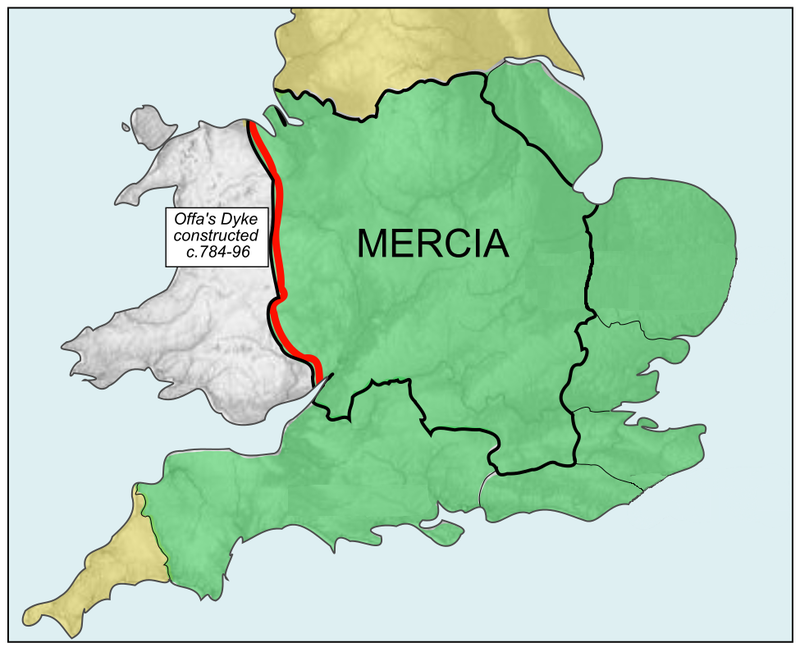 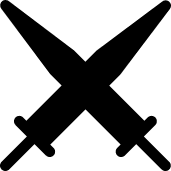 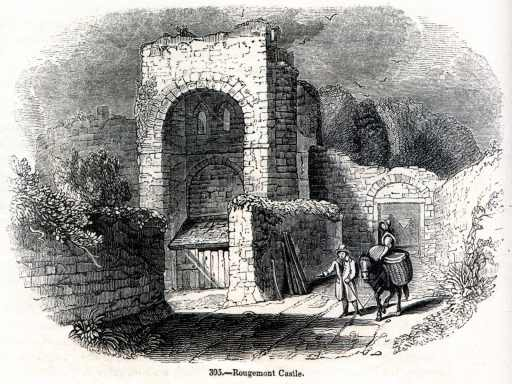 William built the Rougemont castle in Exeter and left it under the control of his half-brother. When Harold Godwinson’s sons tried to invade the following year, the city of Exeter refused to support them.
An engraving of the Rougemont castle in Exeter, built after the rebellion
[Speaker Notes: Images retrieved from
https://en.wikipedia.org/wiki/File:Rougemont_Castle,_1845.jpg
https://en.wikipedia.org/wiki/Mercia#/media/File:Mercian_Supremacy_x_4_alt.png]
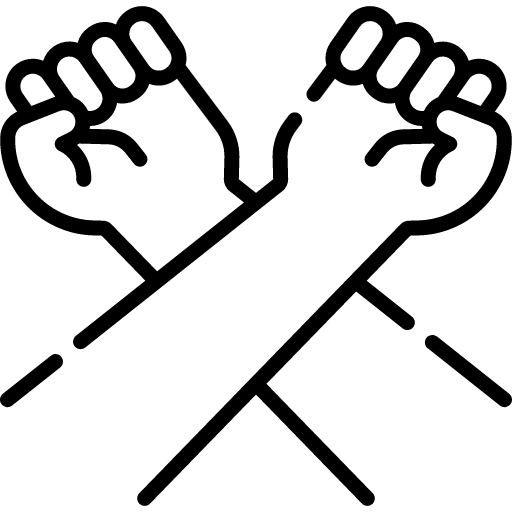 ‹#›
Northern resistance and William’s ‘Harrying of the North’
Northern resistance
Earls Edwin and Morcar, who initially swore their loyalty to William after the Anglo-Saxons’ defeat at the Battle of Hastings, rebelled in 1068 upon realising that they would never regain the amount of influence and authority they once had.
The earls withdrew from court and announced their opposition to William, encouraging many others to follow suit. 
William marched north and ordered a castle to be built at Warwick. Intimidated, Edwin and Morcar, once again, submitted. William went on to build other castles in the Midlands, putting loyal Normans in charge.
William appointed Copsig, who had worked for Tostig, as Earl of Northumbria.
Gospatric was made earl in 1068, after offering money to William.
William took away Gospatric’s land and title.
Copsig was ambushed and killed.
Gospatric joined the short-lived rebellion of Edwin and Morcar.
Robert de Comines, a Norman, was appointed as earl.
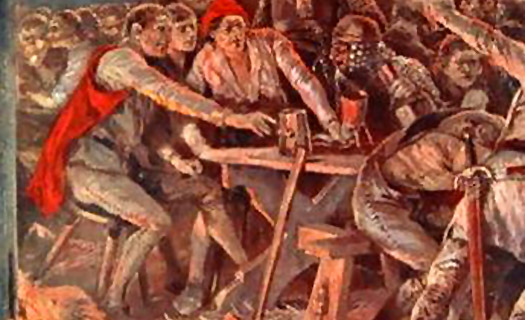 ‹#›
Edgar the Aethling and the rebellions in the North, 1069
Robert de Comines, the newly appointed Earl of Northumbria, travelled north with his army, allowing his men to attack villages they passed through.
The people of Northumbria fought back, mobilising themselves into an army. 
On 28 January, the rebels went to Durham, killed many of Robert’s men and burned down the house where Robert was staying, killing him.
The rebels then marched to York, killing the guardian of the castle as well as a large proportion of the Norman force guarding the city. The actions of the northern rebels inspired rebellions to ignite in other parts of the country.
The Danes raided English towns as they headed to York.
William’s troops were in control of the city but the Danes and the rebels were able to take York once again.
William gathered his army and began to march north.
When the rebels heard William was on his way, their force dispersed. Edgar returned to Scotland and the Danes decided to withdraw.
William offered to pay the Danes if they returned home, an agreement they were happy to make.
Edgar Aethling, who had sought refuge in Scotland, also became involved. He asked for assistance from the Danish king, King Sweyn, who sent a fleet of ships.
[Speaker Notes: Image retrieved from
http://www.lahistoriaconmapas.com/atlas/maps-bing/Harrying-of-the-North.htm]
‹#›
William’s ‘Harrying of the North’
The ‘Harrying of the North’ came to be known as William’s most notorious response to the rebellions in the whole of his reign. Norman troops killed the entire population. Villages and houses were burnt to the ground, and food supplies, crops and animals were deliberately destroyed.
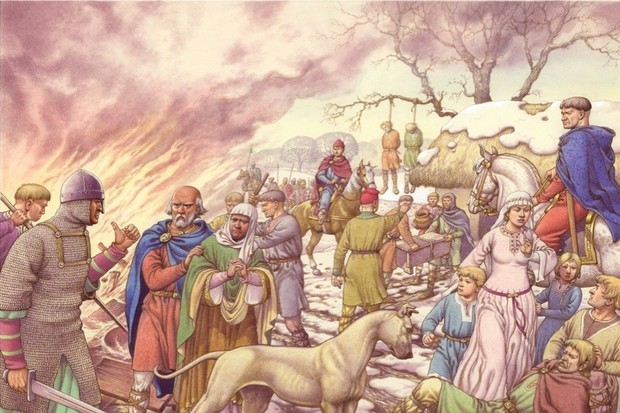 Some sources report 100,000 people were killed in the harrying, although this is disputed by many historians. In the Domesday Book, many areas of the north were simply referred to as ‘waste’ which may refer to the consequences of the harrying.
An impression of ‘The Harrying of the North’, showing villagers killed and houses burnt to the ground
[Speaker Notes: Image retrieved from
https://ichef.bbci.co.uk/images/ic/1008xn/p03m9b70.jpg]
What were the reasons for and the impact of the Harrying of the North?
‹#›
Why depopulate the north?
Impact
William tried peaceful negotiations with the people of the north right after his conquest but hostility towards the Normans grew strong when he left England.
The rebels of the north were supported by the Scots and the Danes, who both wanted to take some or all of England.
With threats of foreign invasions and various rebellions all over the country, William came to the decision that depopulating the north was the best solution to control the people.
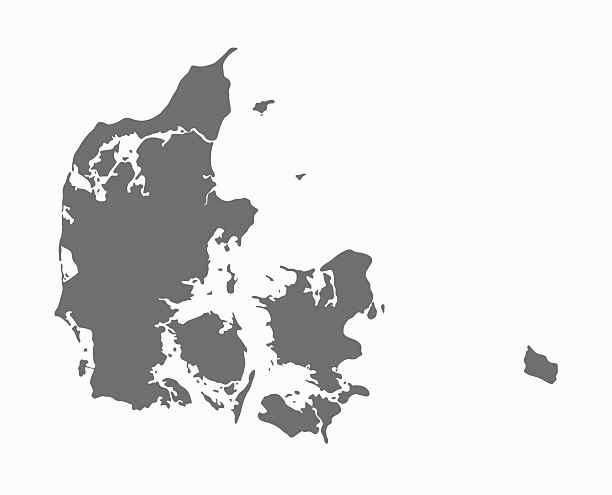 Reduced the threat of invasion
The threat of future Danish invasions was reduced.
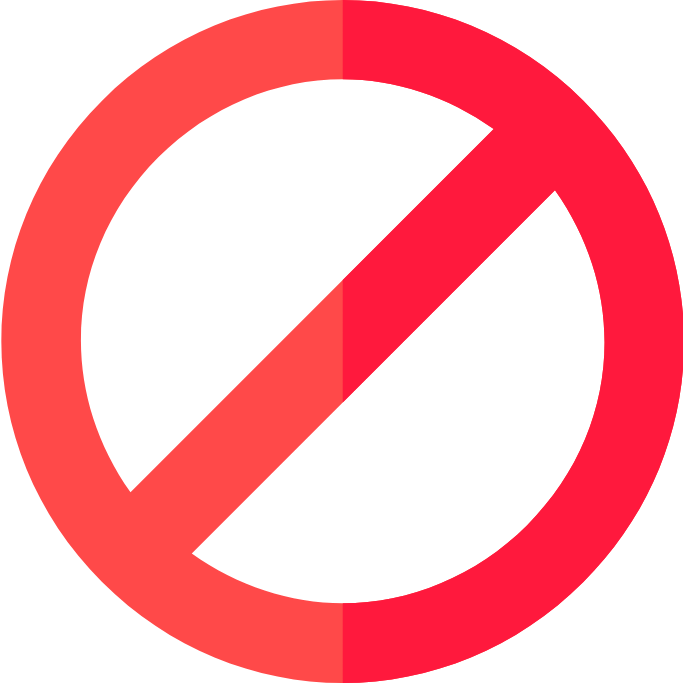 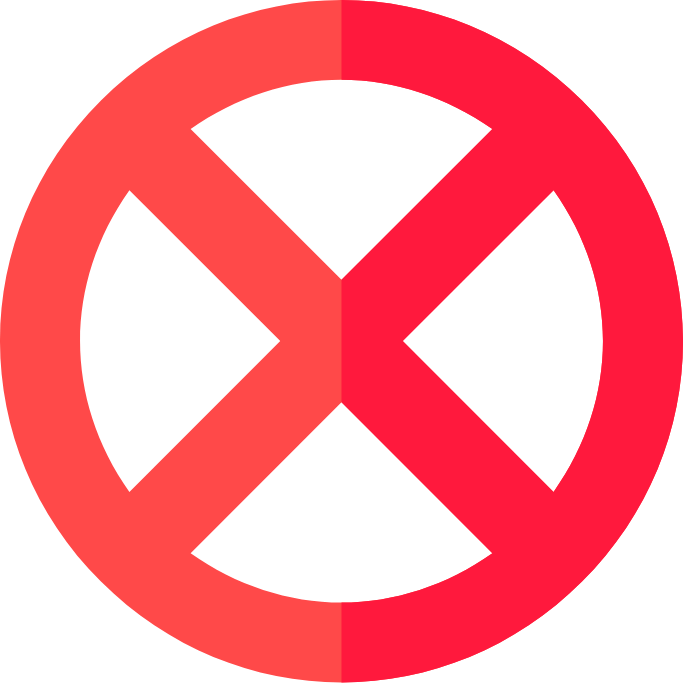 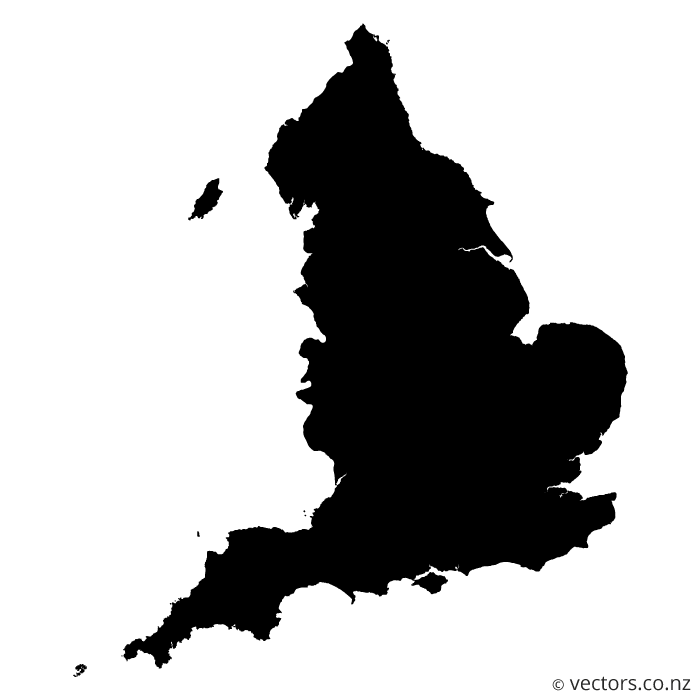 Removed the threat of the north
Northumbria was no longer a threat to William’s rule.
Refugees
Many people fled and settled in other parts of the country.
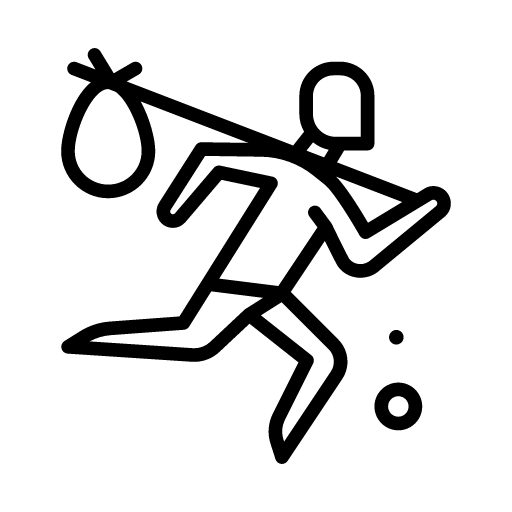 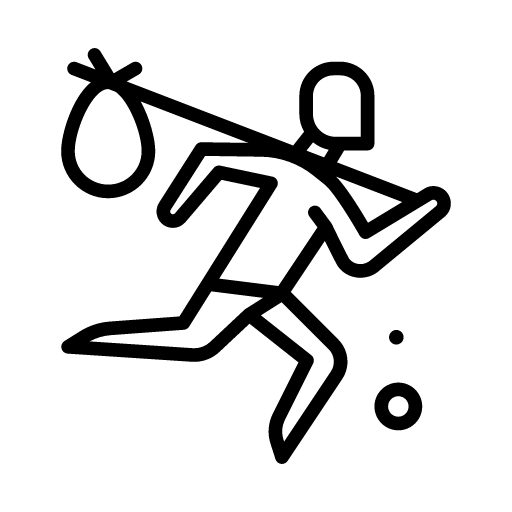 Resistance
Some of the refugees joined up with resistance struggles in other areas.
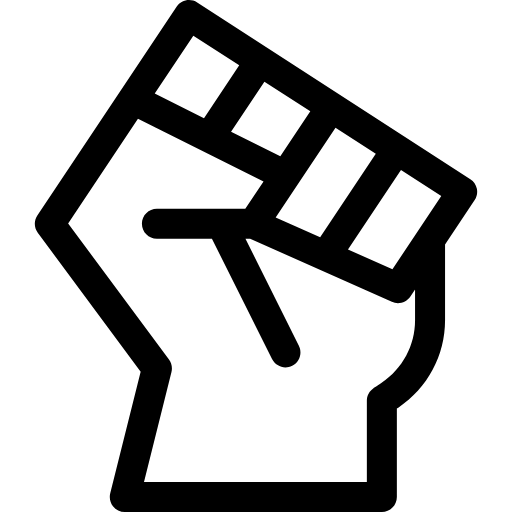 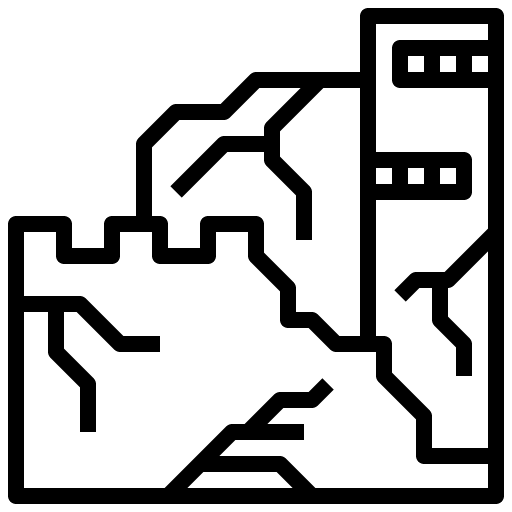 Over half the wealth and population in northern England was lost.
Ruins
The rebellion of Hereward in the east
and the end of English resistance
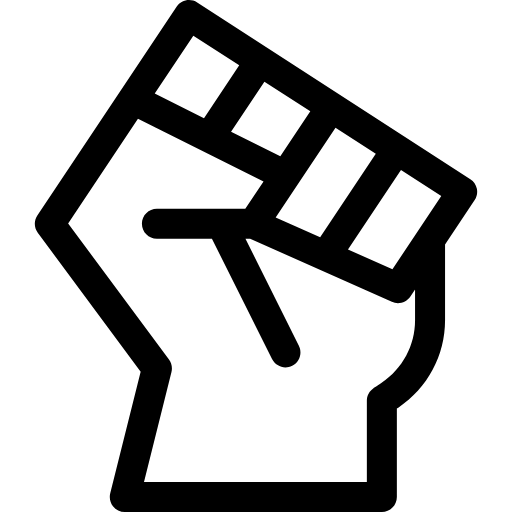 ‹#›
Hereward the Wake and rebellion of Ely
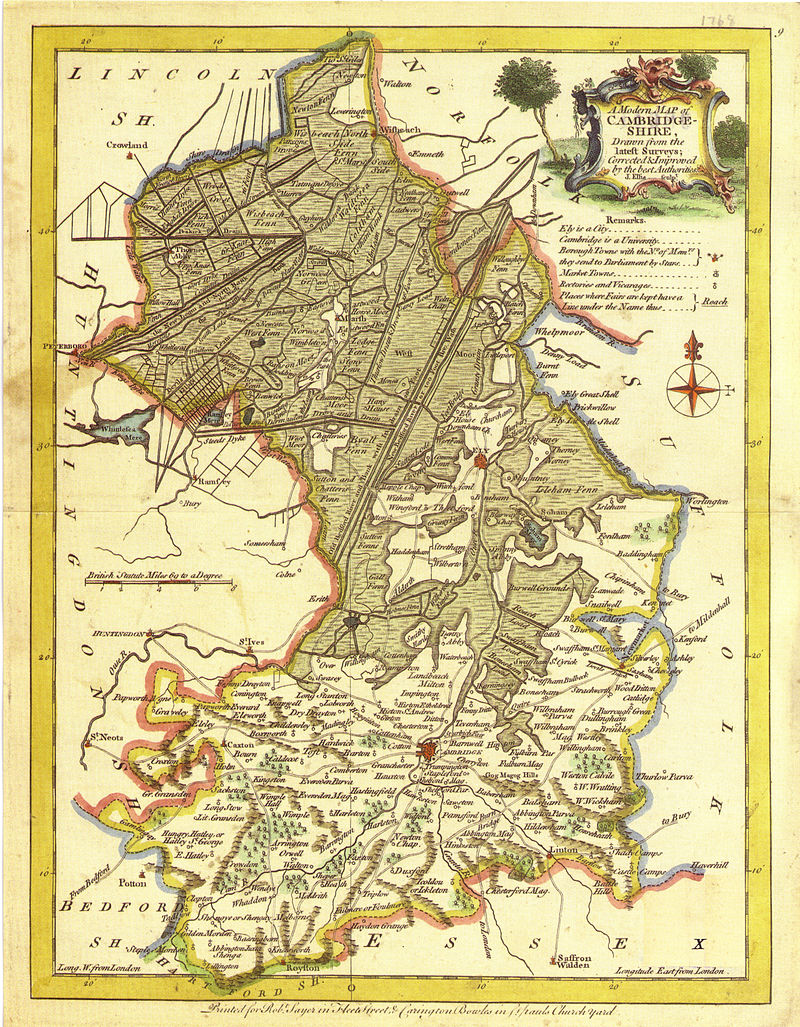 Also known as Hereward the Outlaw or Hereward the Exile, Hereward the Wake was an Anglo-Saxon nobleman and a local resistance leader. He lived in the Isle of Ely in East Anglia.
Hereward returned from exile around 1069 and was horrified to discover that his father and brother had been murdered and their lands stolen. He then fled into the fens, where he was harboured by Abbot Thurstan of Ely. In 1071, Morcar took refuge with Hereward when Edwin was murdered. Hereward wanted to dethrone WIlliam. The rebels set up a base on the Isle of Ely in the marshes in East Anglia, where they built up supplies to survive a siege. William  had to resort to new tactics to fight the rebellion - he deployed the use of siege towers.
Isle of Ely
[Speaker Notes: Image retrieved from
https://en.wikipedia.org/wiki/Hereward_the_Wake#/media/File:Isle_of_Ely_1648_by_J_Blaeu.jpg]
‹#›
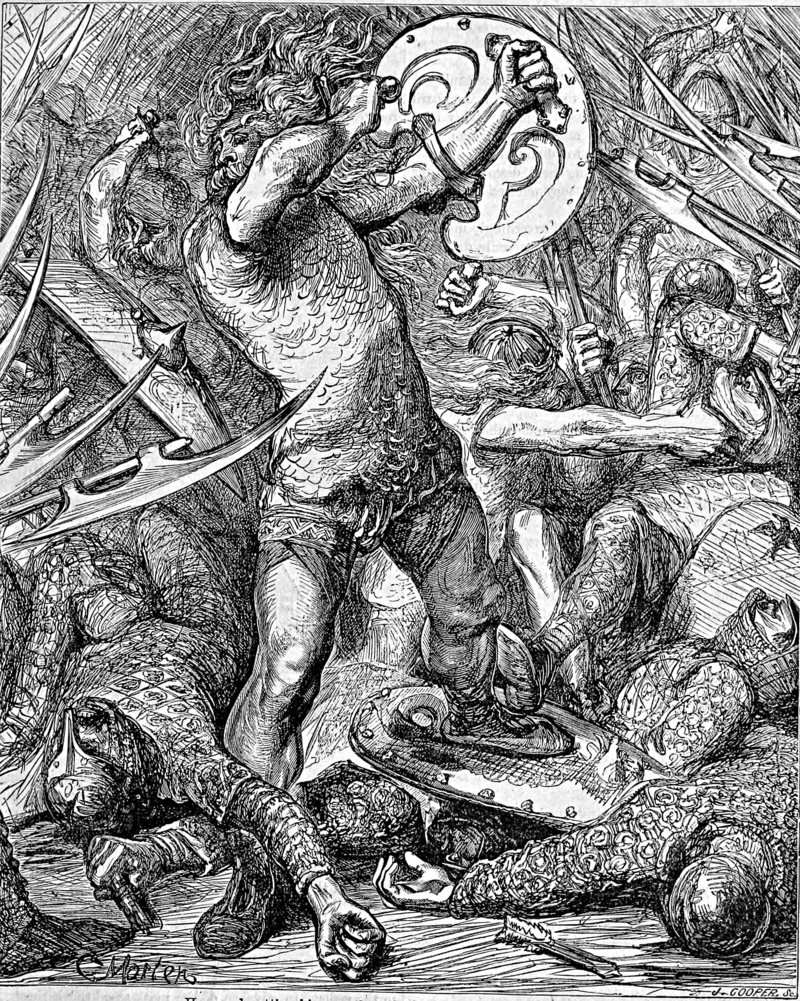 William could not allow such a high-profile rebel to remain at large. He therefore despatched an army to besiege the rebels in the marsh. To help their movement, the Normans built a causeway over the marsh, but it collapsed under the weight of the knights. Such was their determination that they resorted to using a sorceress (unsuccessfully). Abbot Thurstan, fearing for his abbey, showed the Normans a secret route across to the Isle in exchange for the safety of his abbey. Morcar was taken, but Hereward escaped with a handful of men.
After some time, Hereward surrendered to William, who pardoned him and let him keep his lands. Peace was restored between the two.
A depiction of Hereward the Wake fighting Normans
[Speaker Notes: Image retrieved from
https://en.wikipedia.org/wiki/Hereward_the_Wake#/media/File:097-Hereward_fighting_Normans.png]
‹#›
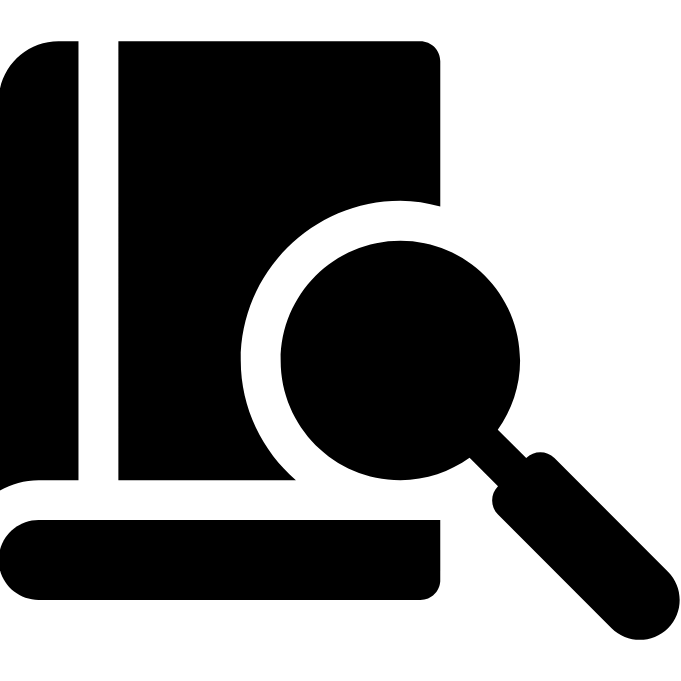 Glossary of terms
A lord in a feudal system, who bestows fiefs on vassals
Feudal lord
The refusal to accept or comply with something
Resistance
Harrying of the North
A series of destructive campaigns by William the Conqueror to subjugate the north of England
Siege tower
A wooden tower used during a siege by the attackers to get men over the walls of the castle
Let’s review some important terms!
‹#›
Assessment #1
SOURCE A
Analyse the source and write a substantial discussion about the aftermath of Hastings. Include in your discussion the challenges that William faced. What does the line ‘and always after that it grew much worse’ mean?
Count William came from Normandy to Pevensey on Michaelmas Eve, and as soon as they were able to move on they built a castle at Hastings… There King Harold was killed... and always after that it grew much worse.
Anglo-Saxon Chronicle D, 1066
‹#›
Assessment #2
Using the table, write your analysis of the Anglo-Saxon resistance and William’s response to each uprising.
[Speaker Notes: Image retrieved]
‹#›
Assessment #3
SOURCE B
Examine the source carefully and write about the significance of the ‘Harrying of the North’. To what extent do you agree with the source?
“Nowhere else had William shown such cruelty. Shamefully he succumbed to this vice, for he made no effort to restrain his fury and punished the innocent with the guilty. In his anger he commanded that all crops and herds, chattels and food of every kind should be brought together and burned to ashes… so that the whole region north of the Humber might be stripped of all means of sustenance… so terrible a famine fell upon the humble and defenceless populace, that more than 100,000… perished of hunger. For this act which condemned the innocent and guilty alike to die by slow starvation I cannot commend him. For when I think of helpless children, young men in the prime of life… I am so moved to pity that I would rather lament the grief and sufferings of the wretched people than make a vain attempt to flatter the perpetrator of such infamy.”
Interpretation of the ‘Harrying of the North’ by Orderic Vitalis (b.1075), an Anglo-French monk
‹#›
Prepare for the next module 
by completing the task provided.
Homework Time!
Compare and contrast the features and purpose of Anglo-Saxon burh and Norman castle.
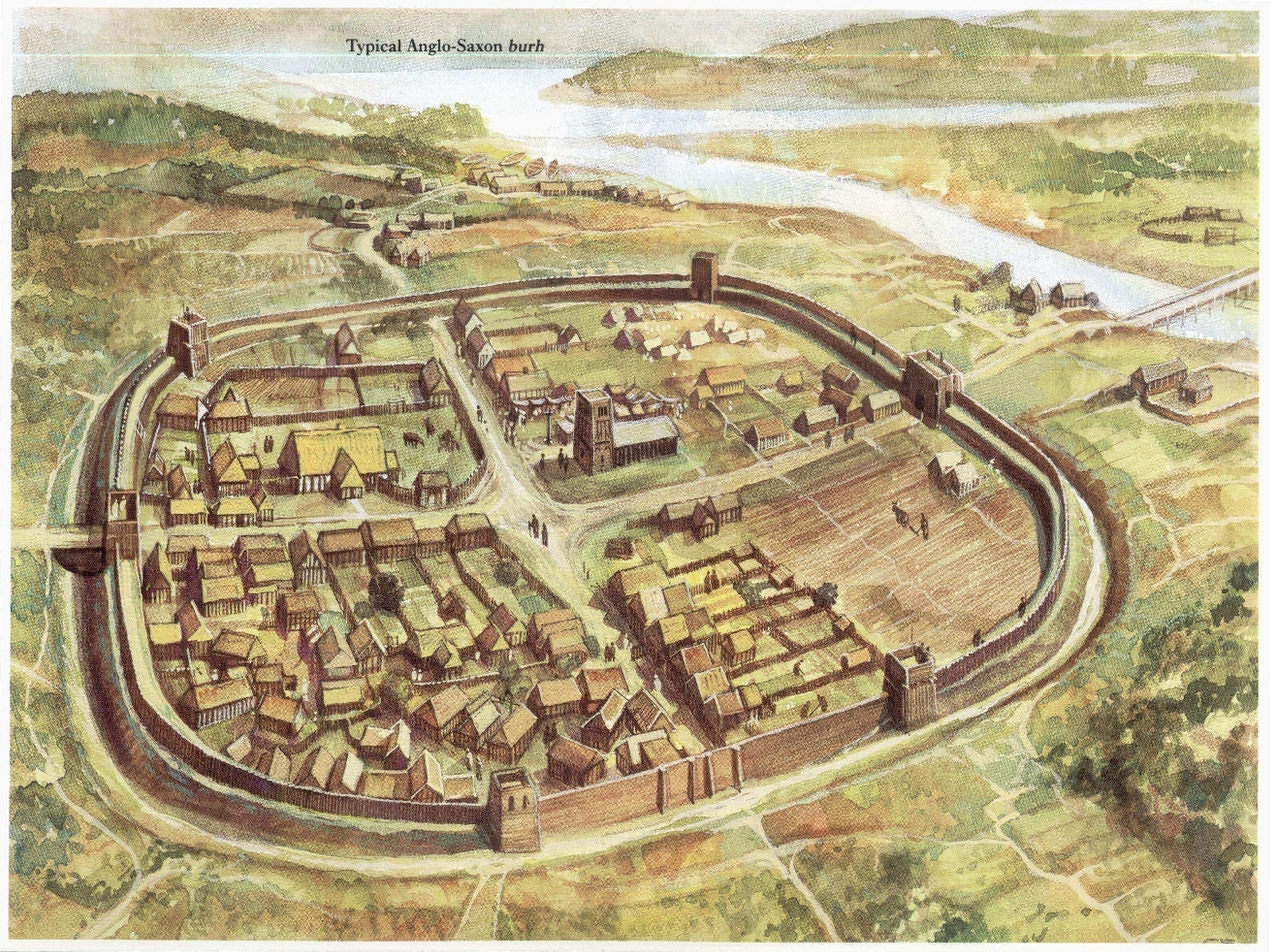 Anglo-Saxon burh
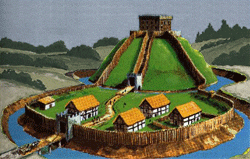 Anglo-Saxon burh
Norman castle
Norman castle
[Speaker Notes: Images retrieved from
https://i.imgur.com/lus5sTW.jpg
http://www.castlesandmanorhouses.com/architecture_02_towers.htm]